6
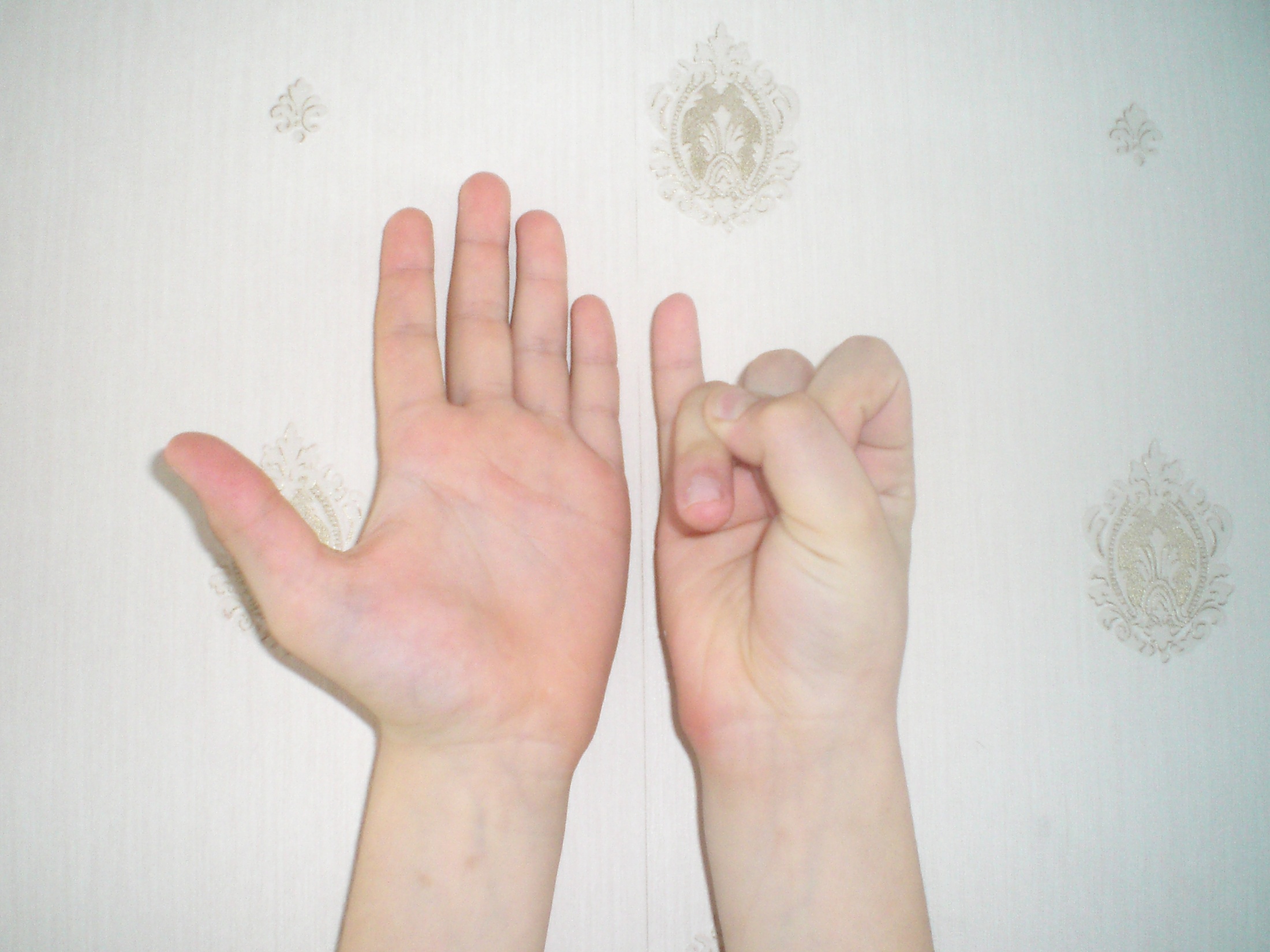 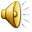 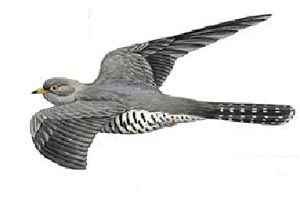 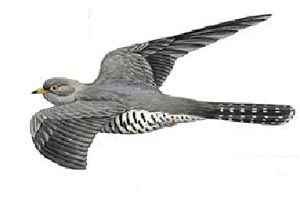 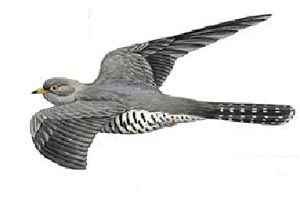 6
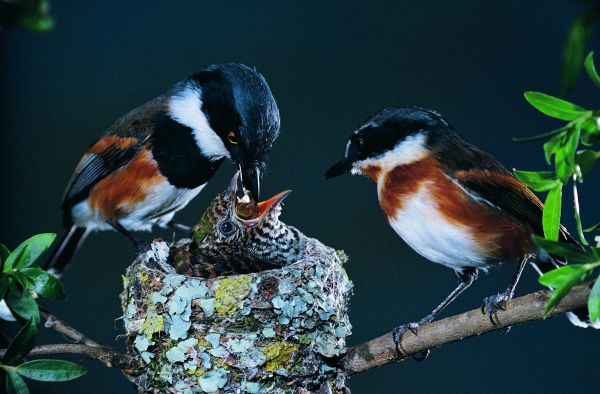 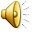 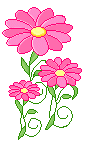 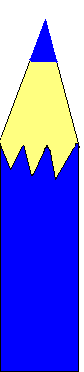 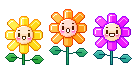 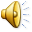 5+1=
6
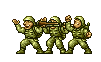 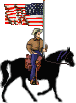 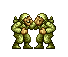 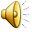 1+5=6
Или к  одному пять?
???
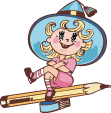 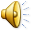 5+1=6
Что легче?
К пяти  один?
???
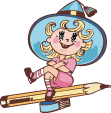 4+2=
6
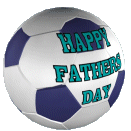 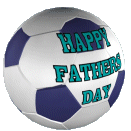 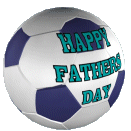 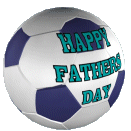 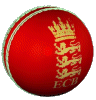 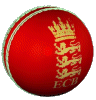 4
6-2=
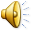 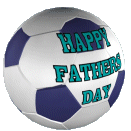 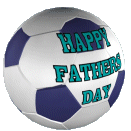 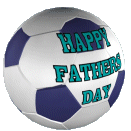 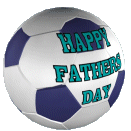 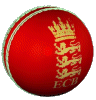 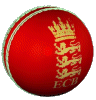 4
6-2=
2
6-4=
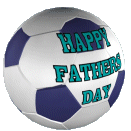 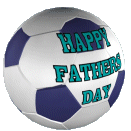 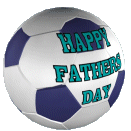 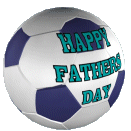 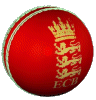 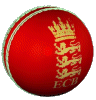 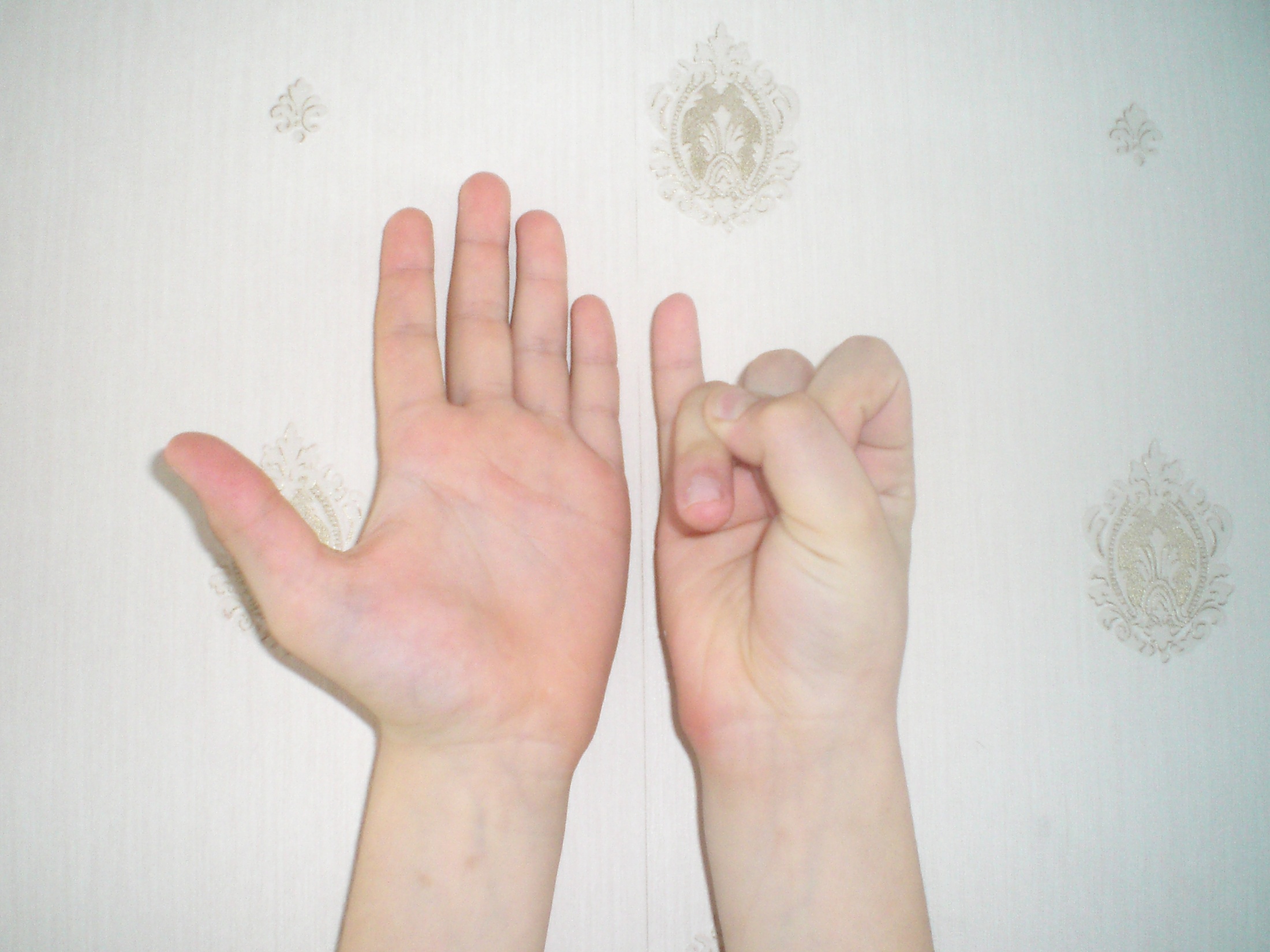 5+1=6
1
5
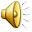 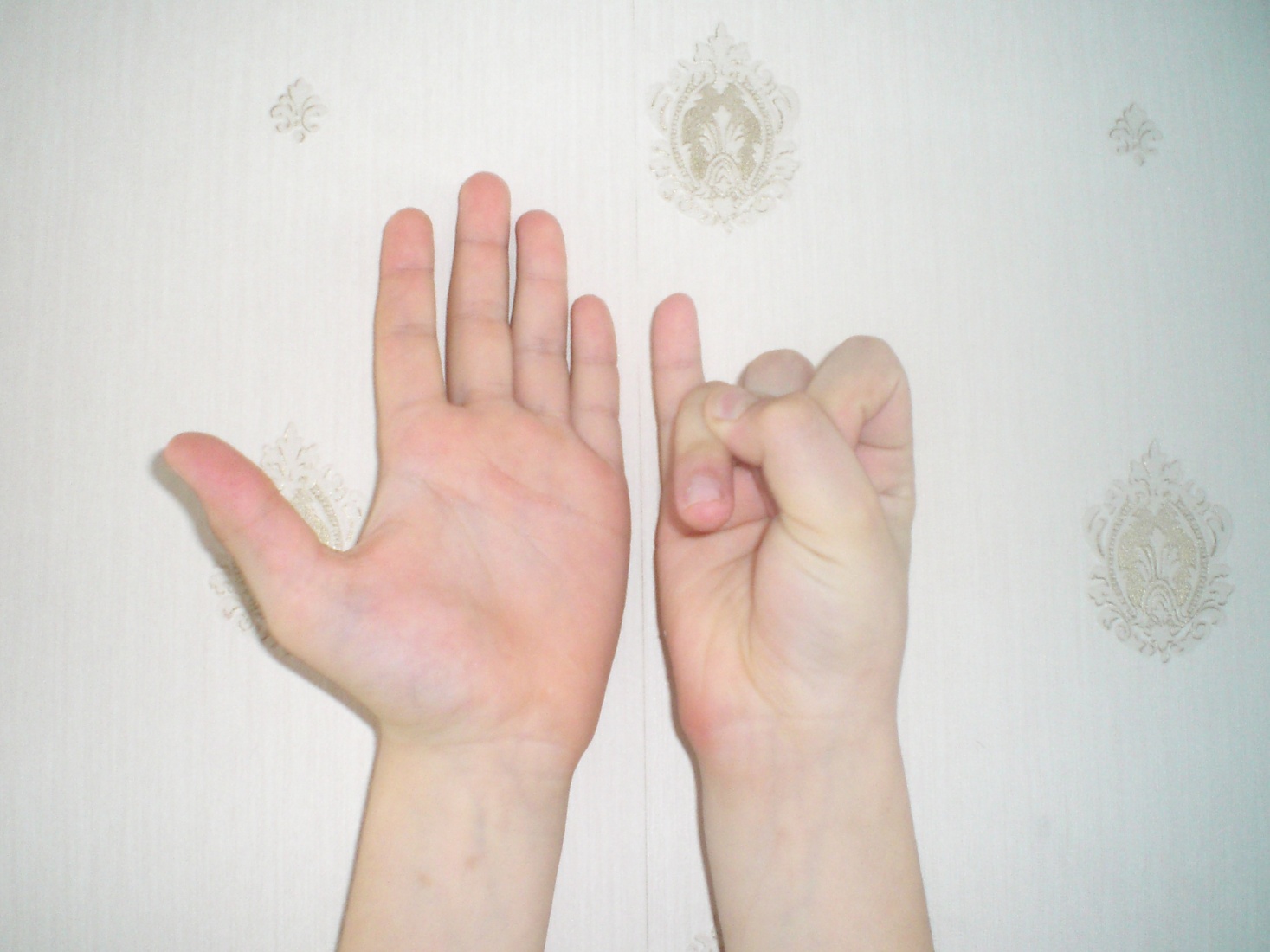 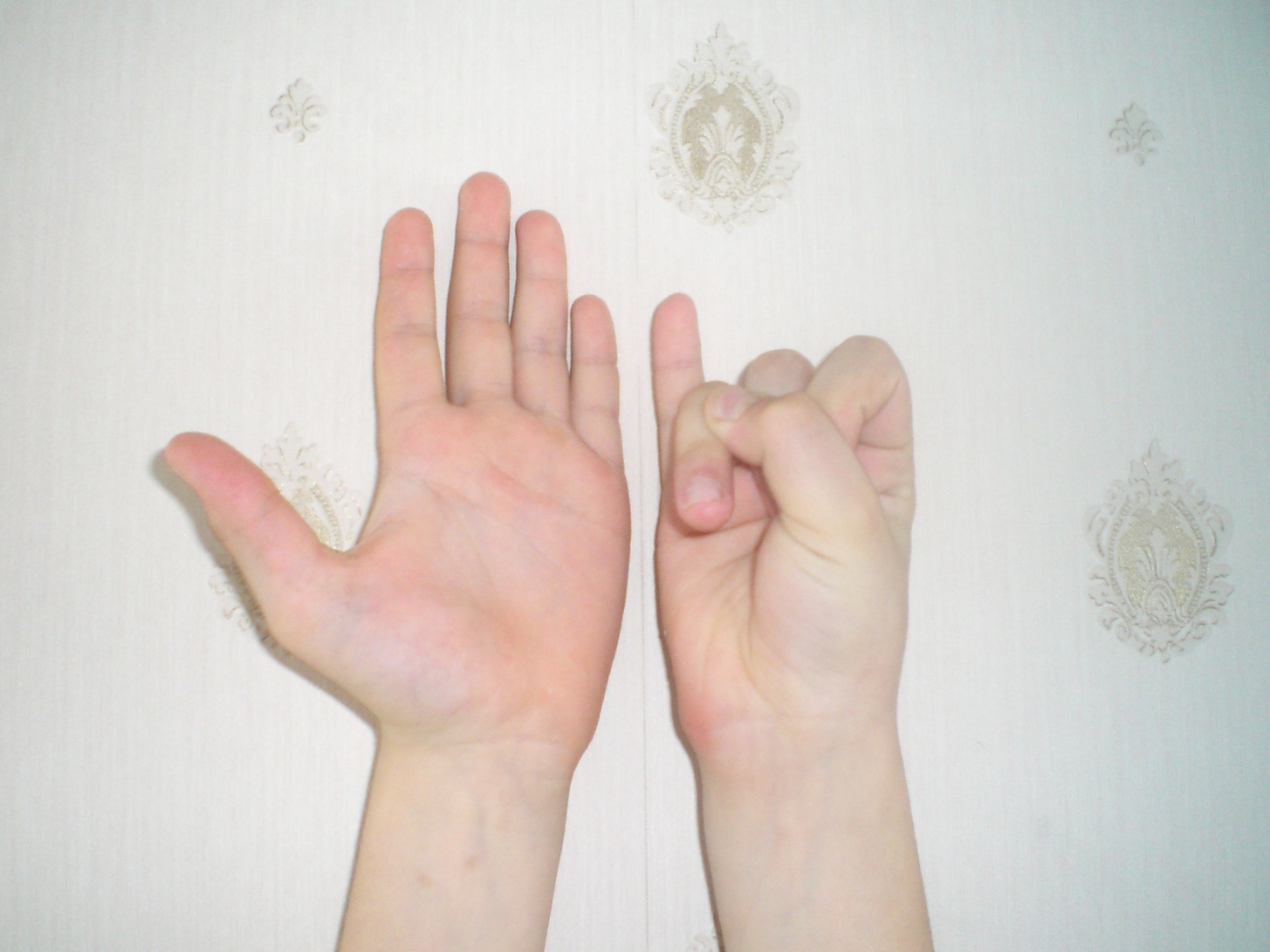 5
6-1=
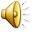 1
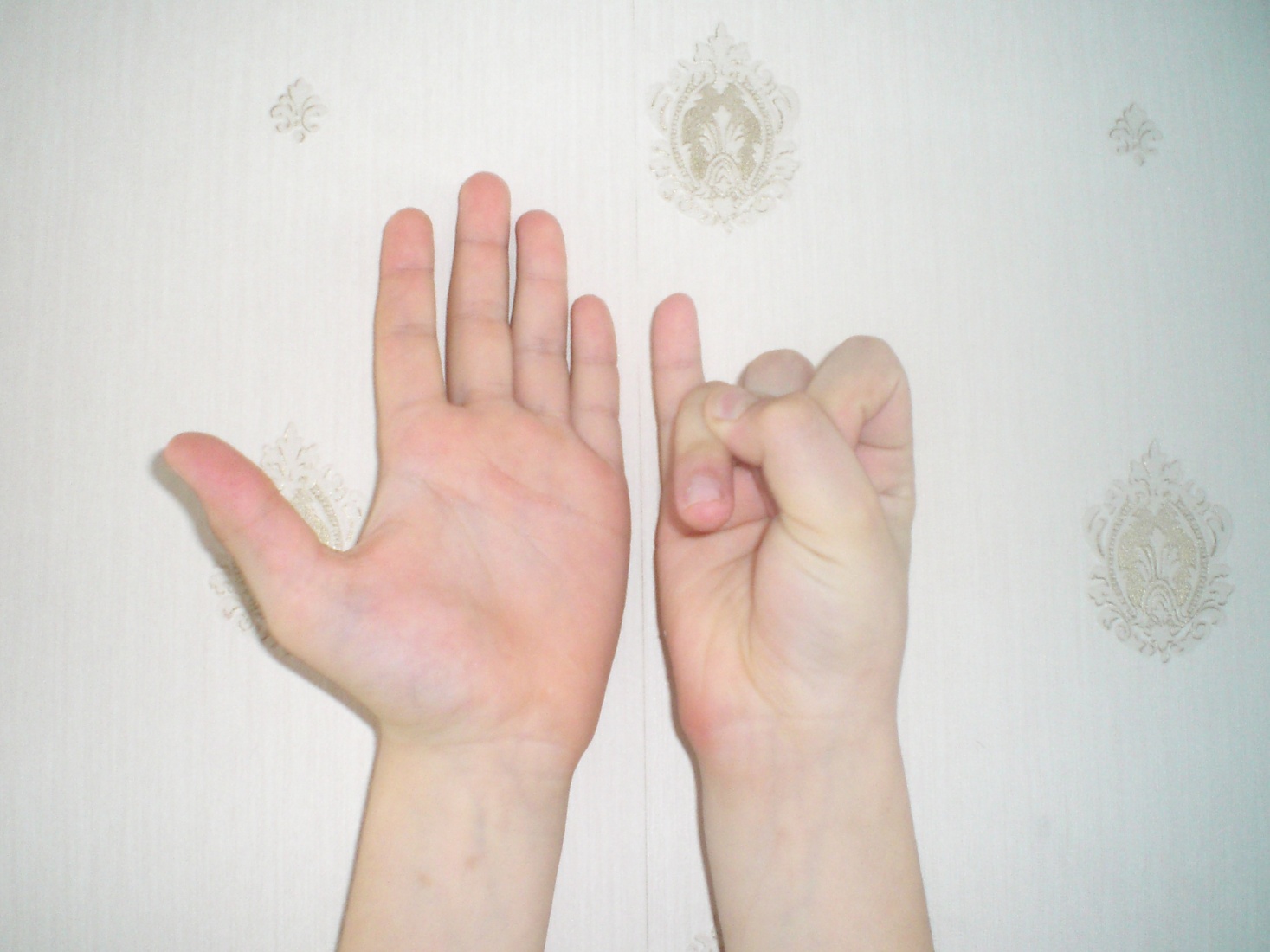 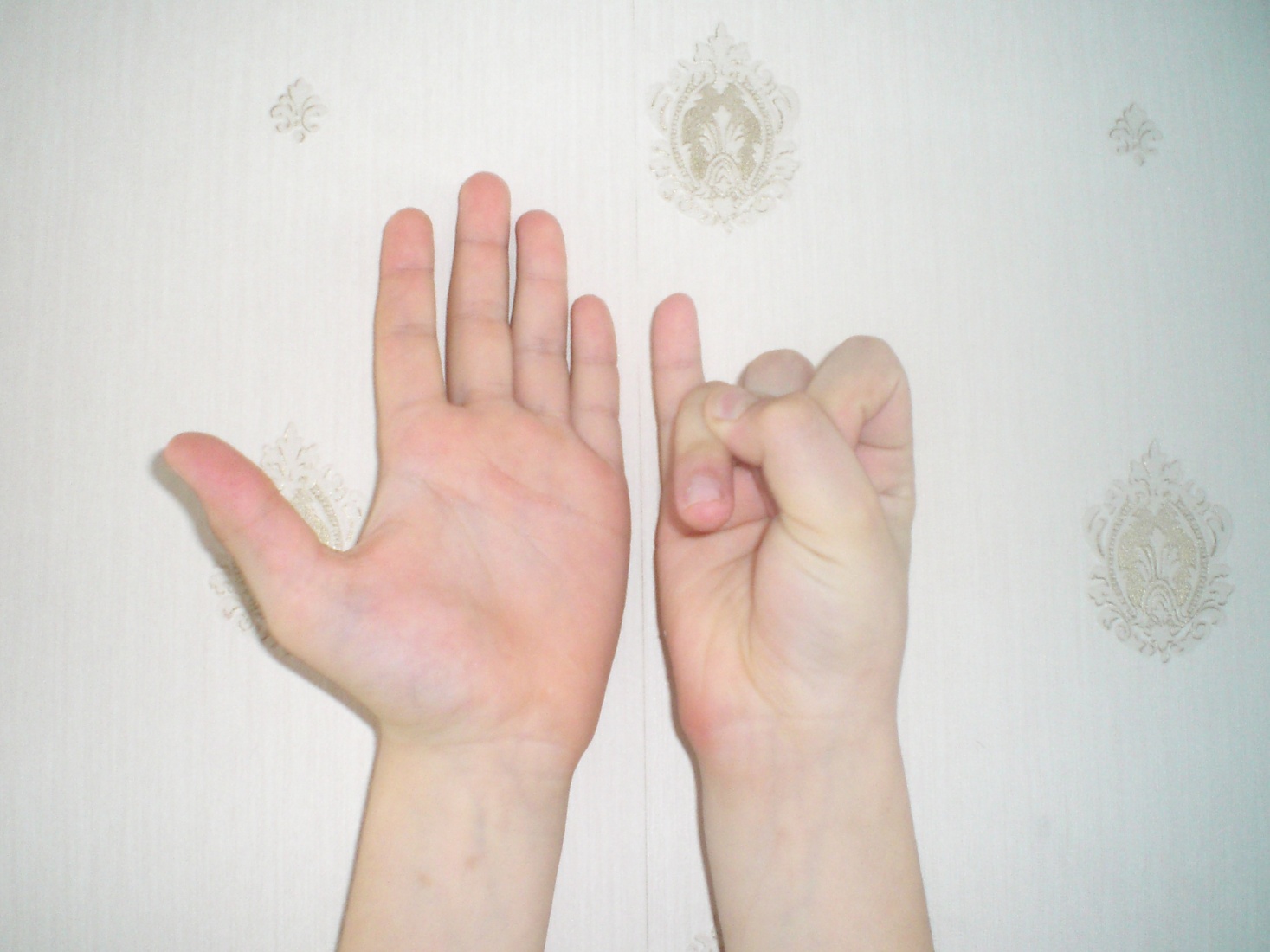 6-5=
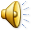 3+3=6
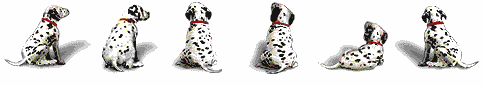 +
6-3=3
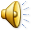 Картинки, фото, анимация  и т. д.  взяты из интернета
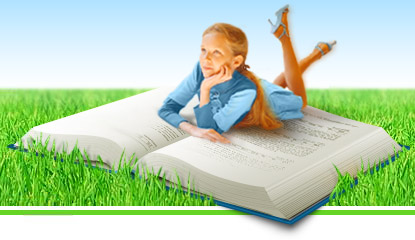 Работа Семенец В. В. учителя г. Радужного МОУ СОШ №8